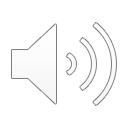 Arraghey
Transport
barroose (bus)
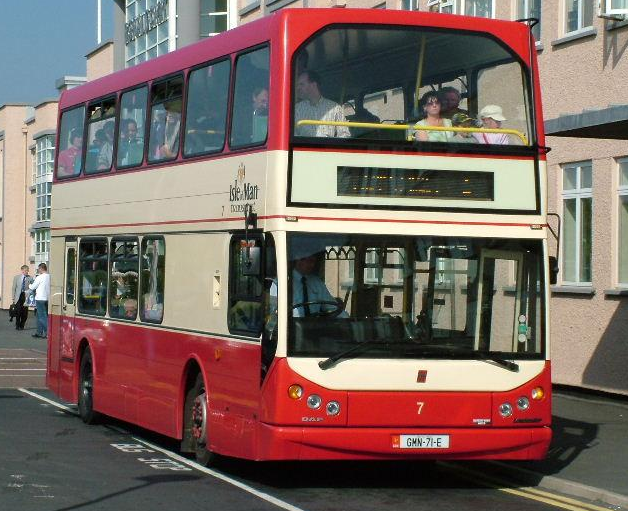 gleashtan (car)
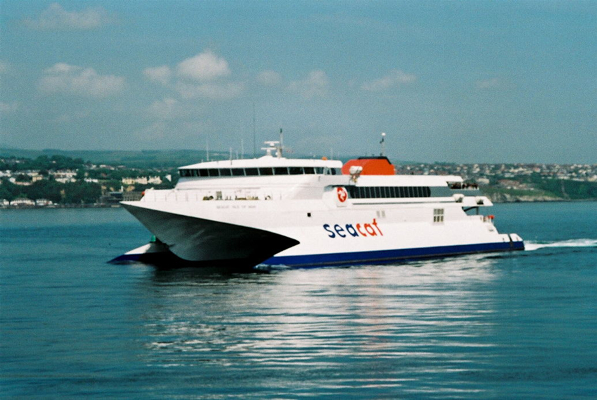 baatey (boat)
traen (train)
roar (bicycle)
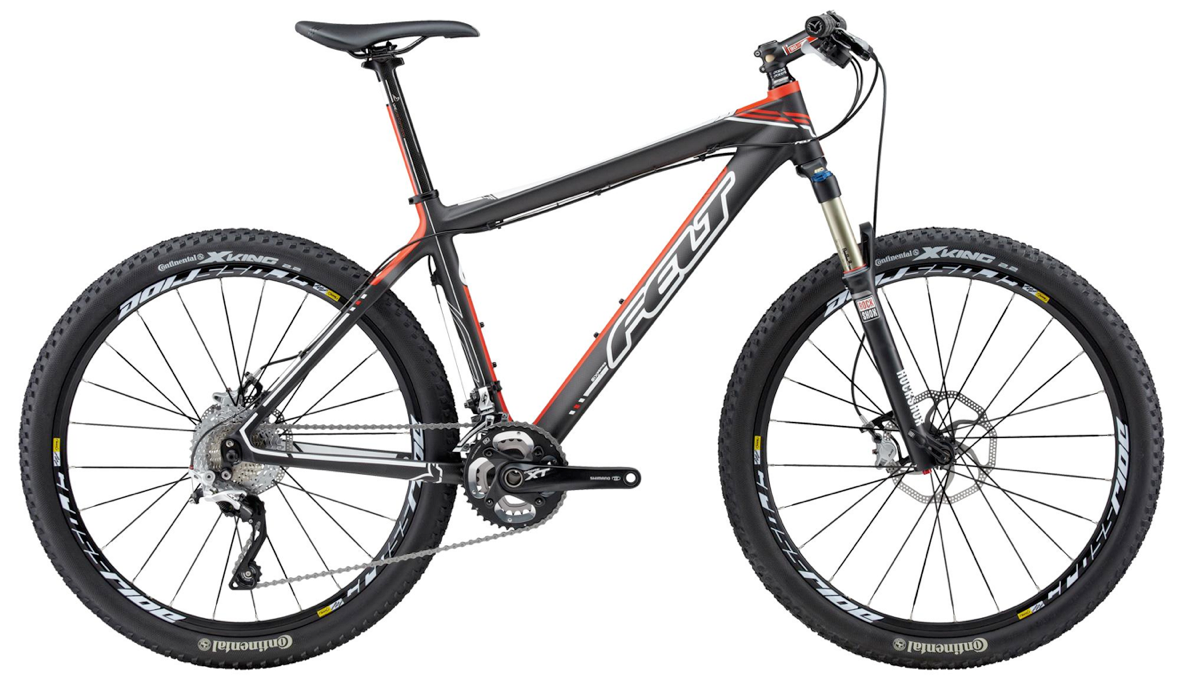 roar-bree (motorbike)
etlan (aeroplane)
roggad (rocket)
cabbyl (horse)
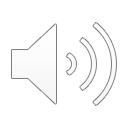 Jeant!
Done!
jeant!(DonE!)
If you’d like some more practice, 
have a go at the next game as well. 
You need to click on the word that matches the number.

Click when you are ready to start the game.
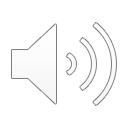 roar-bree
barroose
roar
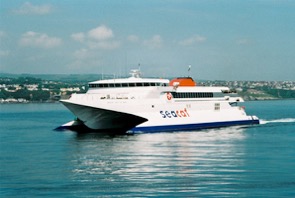 traen
baatey
etlan
roggad
cabbyl
gleashtan
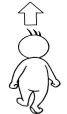 goll
  (going)
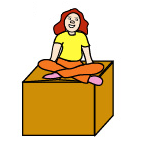 er
 (on)
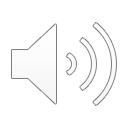 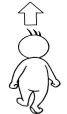 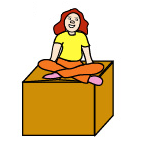 Ta mee
er
Ta mee goll er roar. (I’m going on a bicycle.)
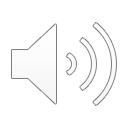 Can you say this sentence?
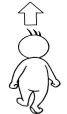 Ta mee
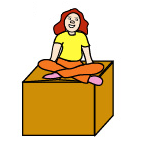 Ta mee goll er traen. (I’m going on a train.)
Have a go at saying this one:
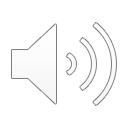 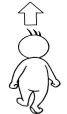 Ta mee
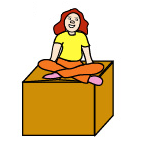 Ta mee goll er etlan. (I’m going on a plane.)
Now try to say these sentences:
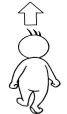 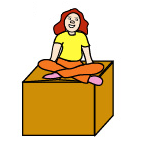 Ta mee
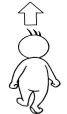 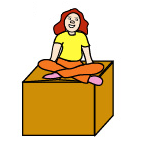 Ta mee
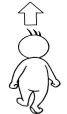 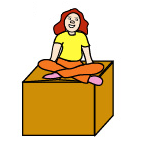 Ta mee
Jeant dy mie!
(Well done!)
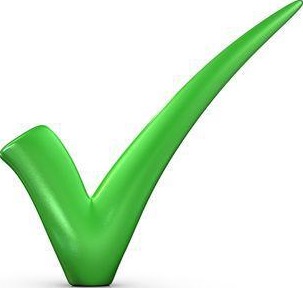 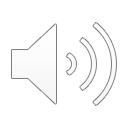 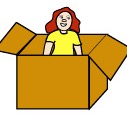 ayns
                 (in)
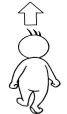 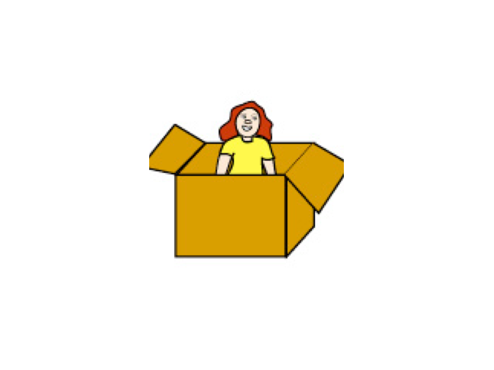 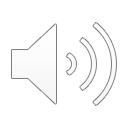 Ta mee
ayns
Ta mee goll ayns roggad. (I’m going in a rocket.)
Have a go at saying these sentences:
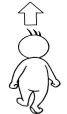 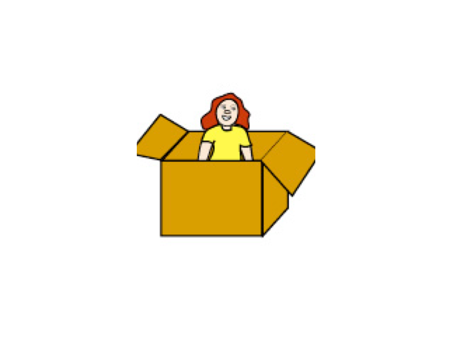 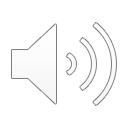 Ta mee
Ta mee goll ayns baatey. (I’m going in a boat.)
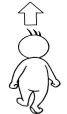 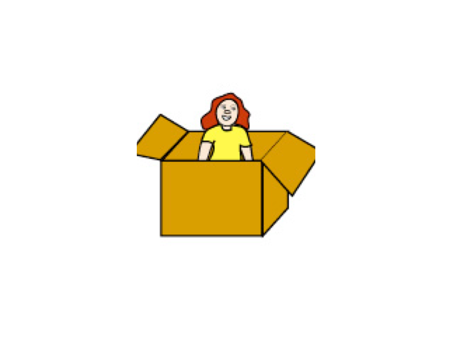 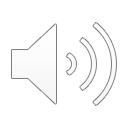 Ta mee
Ta mee goll ayns gleashtan. (I’m going in a car.)
Feer vie!
(Very good!)
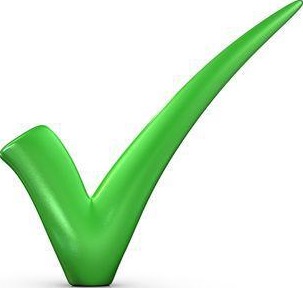 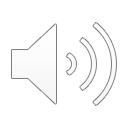 Ta mee goll…
er
roar-bree
barroose
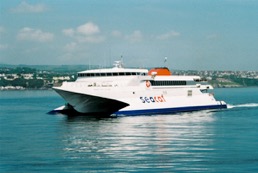 roar
baatey
etlan
cabbyl
traen
ayns
roggad
gleashtan
baatey
dys

(to)
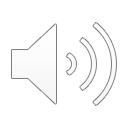 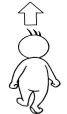 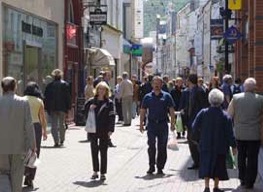 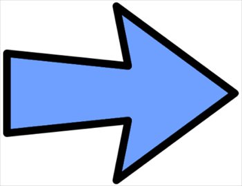 Ta mee
dys
Doolish
Ta mee goll dys Doolish. (I’m going to Douglas.)
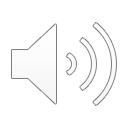 C’raad t’ou goll?    (Where are you going?)
Can you answer the question with this sentence?
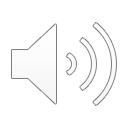 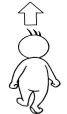 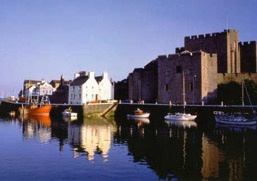 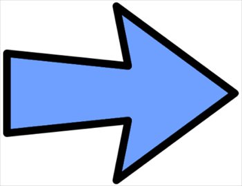 Ta mee
Balley Chashtal
Ta mee goll dys Balley Chashtal. 
(I’m going to Castletown.)
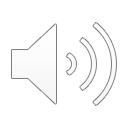 C’raad t’ou goll?    (Where are you going?)
Can you answer the question with this sentence?
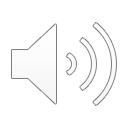 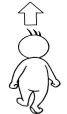 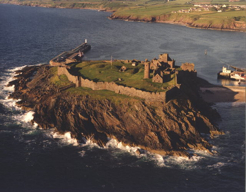 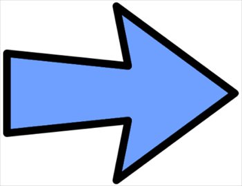 Ta mee
Purt ny h-Inshey
Ta mee goll dys Purt ny h-Inshey. 
(I’m going to Peel.)
C’raad t’ou goll?    (Where are you going?)
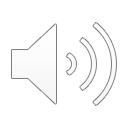 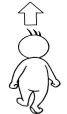 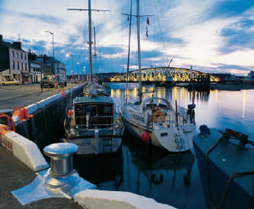 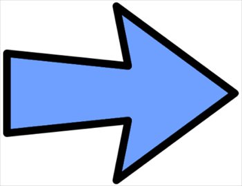 Ta mee
dys
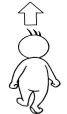 Rhumsaa
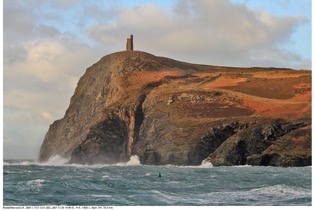 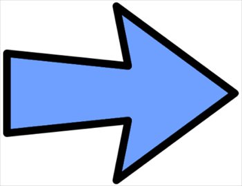 Ta mee
Purt Çhiarn
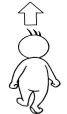 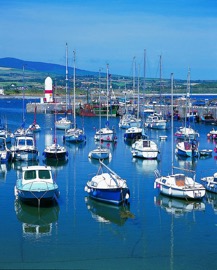 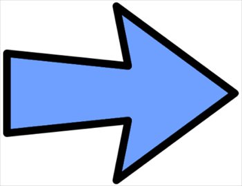 Ta mee
Purt le Moirrey
Feer vie!
(Very good!)
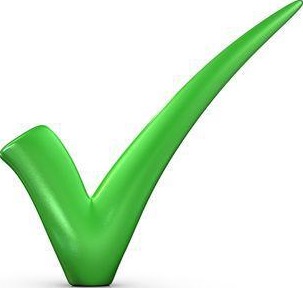 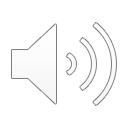 Challenge Time!!! 

Let’s try and put it all together: 
Say where you are going and how!
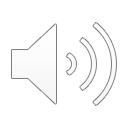 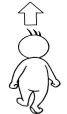 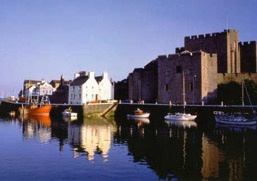 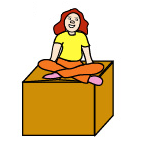 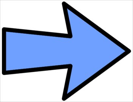 Ta mee
dys
er
Ta mee goll dys Balley Chashtal er barroose. 
(I’m going to Castletown on a bus.)
Can you say this sentence?
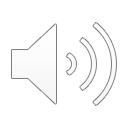 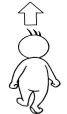 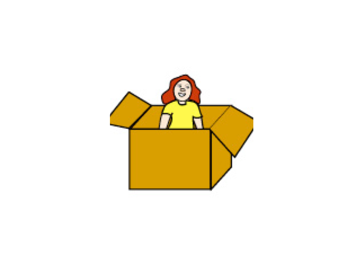 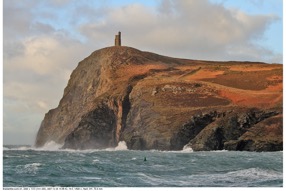 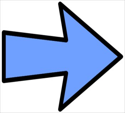 Ta mee
dys
ayns
Ta mee goll dys Purt Çhiarn ayns gleashtan. 
(I’m going to Port Erin in a car.)
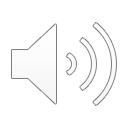 Now have a go at saying these sentences:
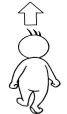 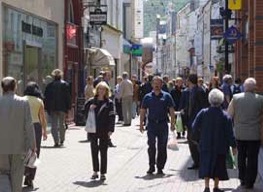 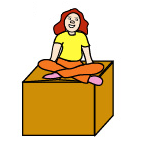 Ta mee
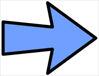 Ta mee goll dys Doolish er roar-bree. 
(I’m going to Douglas on a motorbike.)
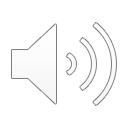 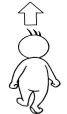 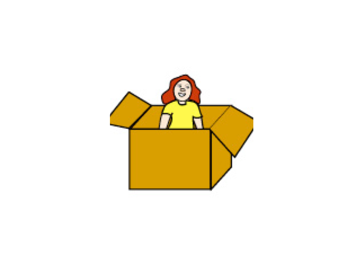 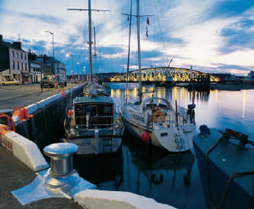 Ta mee
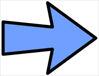 Ta mee goll dys Rhumsaa ayns baatey. 
(I’m going to Ramsey in a boat.)
???  Can you make up some more sentences? 
Say where you’re going today and how! 
Yindyssagh!
(Wonderful! Brilliant!)
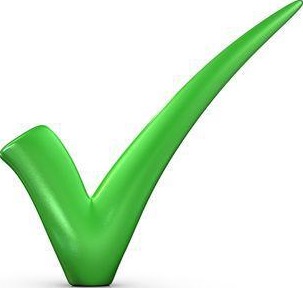 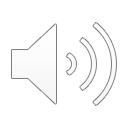 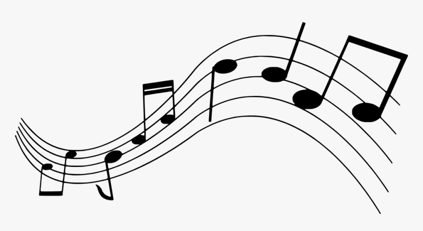 Traa son arrane! (Time for a song!)

  Ta mee gimman ayns my ghleashtan
                 (I am driving in my car)

Ta mee gimman ayns my ghleashtan - beep, beep, beep.
Ta mee gimman ayns my ghleashtan - beep, beep, beep.
Ta mee gimman ayns my ghleashtan, gimman ayns my ghleashtan, 
gimman ayns my ghleashtan - beep, beep, beep.

Ta mee gimman feer tappee - beep, beep, beep.
Ta mee gimman feer tappee - beep, beep, beep.
Ta mee gimman feer tappee, gimman feer tappee,
gimman feer tappee - beep, beep, beep.

Ta mee gimman feer voal - beep, beep, beep.
Ta mee gimman feer voal - beep, beep, beep.
Ta mee gimman feer voal, gimman feer voal, 
gimman feer voal - beep, beep, beep.

Ta mee gimman ayns my ghleashtan - beep, beep, beep. …
------------------------------------------------------------------------
Ta mee gimman – I am driving        feer tappee – very fast      feer voal – very slowly
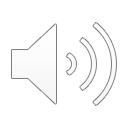 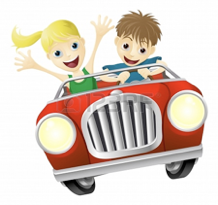 jeant!(DonE!)
For more practice, have a go at the Power Point game and try filling in the worksheet. 